আজকের  ক্লাসে  সবাইকে 
স্বাগতম
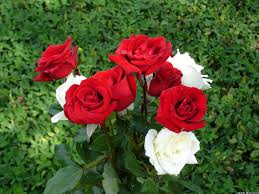 শিক্ষক পরিচিতি
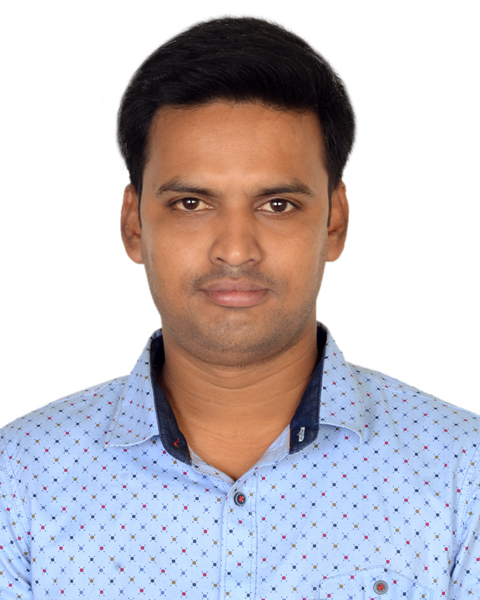 পাঠ পরিচিতি
মোঃ আনোয়ার হোসেন 
        সহকারী শিক্ষক 
ছাতক জালালিয়া ফাযিল মাদ্রাসা
ছাতক,সুনামগঞ্জ। 
মোবাইল-০১৭২৭ ২৩৭০৬৬
E-mail- info.anowarmp@gmail.com
শ্রেণি      : ৯ম 
বিষয়	    : বাংলা ২য় পত্র 
সময়      : 50 মিনিট  
তারিখঃ ০১/১২/২০১৯
আজকের পাঠ
ণ-ত্ব ও ষ-ত্ব বিধান
শিখন ফল
১। ণ-ত্ব ও ষ-ত্ব বিধানের সংজ্ঞা বলতে পারবে।
২। উদাহরণসহ ণ-ত্ব ও ষ-ত্ব বিধানের আজকের পঠিত নিয়মগুলি বলতে পারবে।
ণ-ত্ব বিধানের সংজ্ঞা গঠন
নিম্নে লিখিত ক্লু-গুলোর সাহায্যে ণ-ত্ব বিধানের সংজ্ঞা গঠন কর- 
১। বাংলা ভাষা
২। তৎসম বা সংস্কৃত শব্দ 
৩। ‘ণ’ এর ব্যবহার
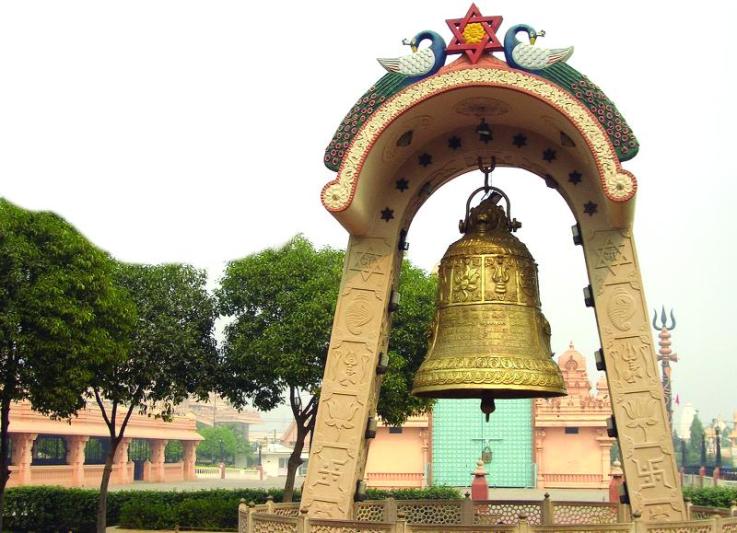 ঘণ্টা
‘ট’ এর আগে ‘ণ’
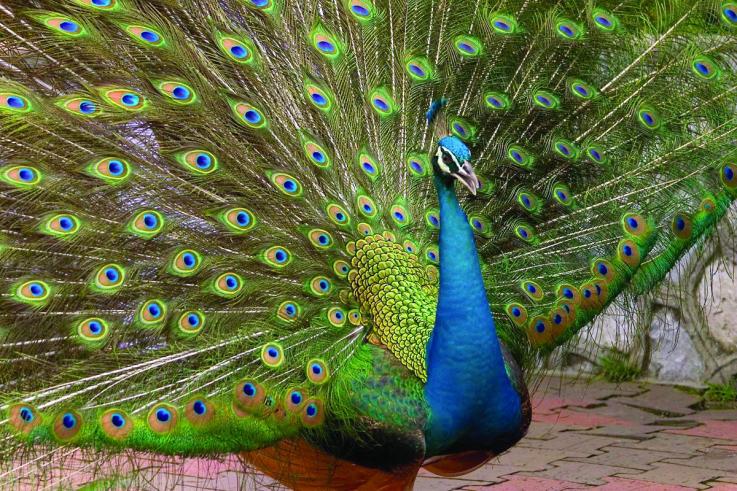 ময়ূরকণ্ঠ
‘ঠ’ এর আগে ‘ণ’
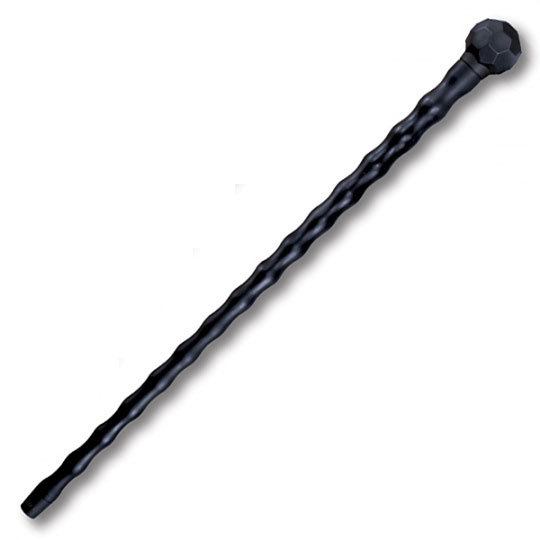 দণ্ড
‘ড’ এর আগে ‘ণ’
নিয়ম : যুক্ত ব্যঞ্জনে ‘ট’ বর্গের পূর্বে ‘ণ’ হয়।
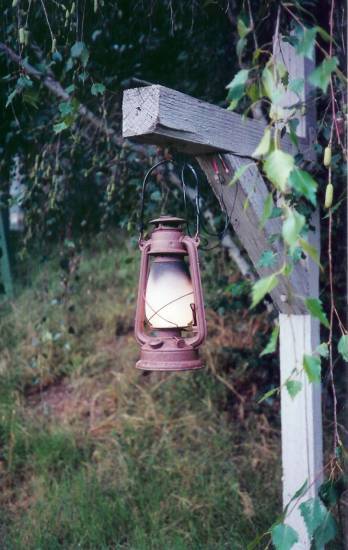 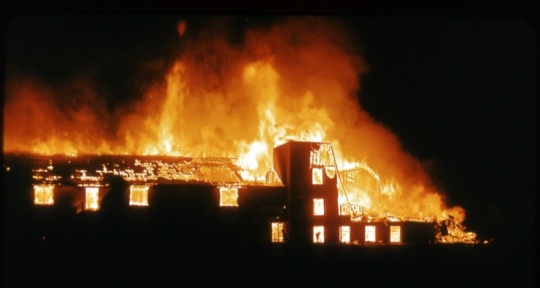 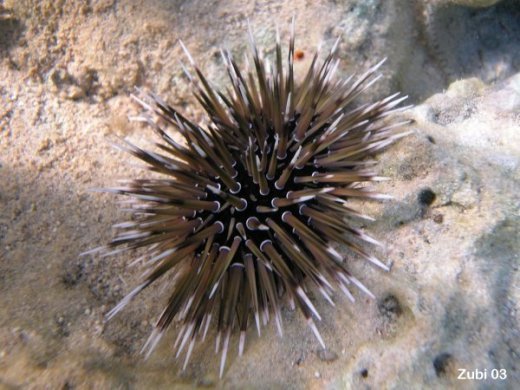 অগ্নিকুণ্ড
লণ্ঠন
কণ্টক
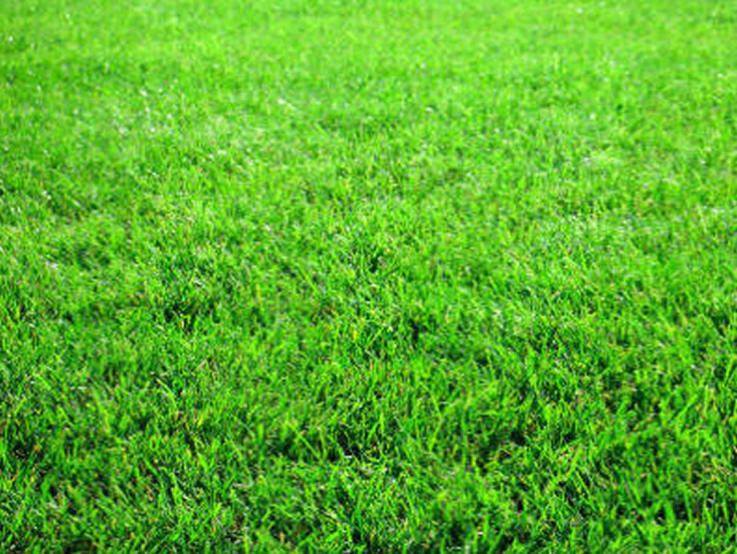 তৃণ
‘ঋ-কার’  এর পরে ‘ণ’
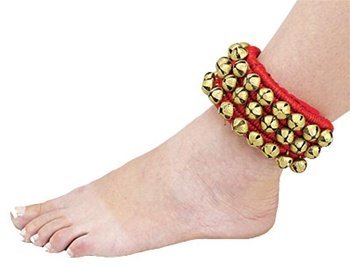 চরণ
‘র’ এর পরে ‘ণ’
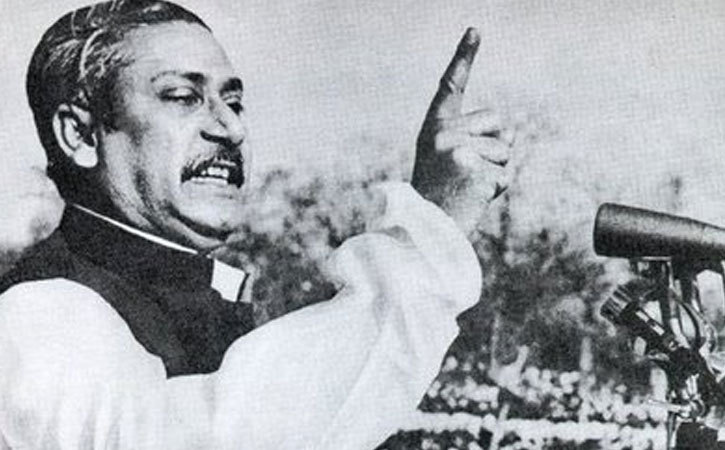 ভাষণ
‘ষ’ এর পরে ‘ণ’
নিয়ম : ঋ, ঋ-কার, র, রেফ, ষ এর পরে ‘ণ’ হয়।
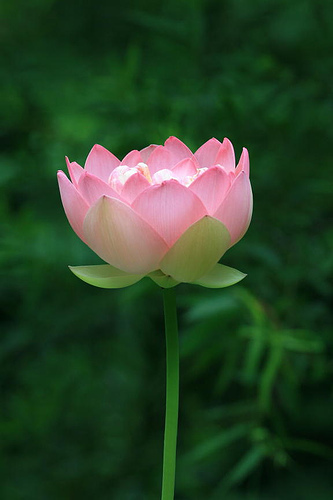 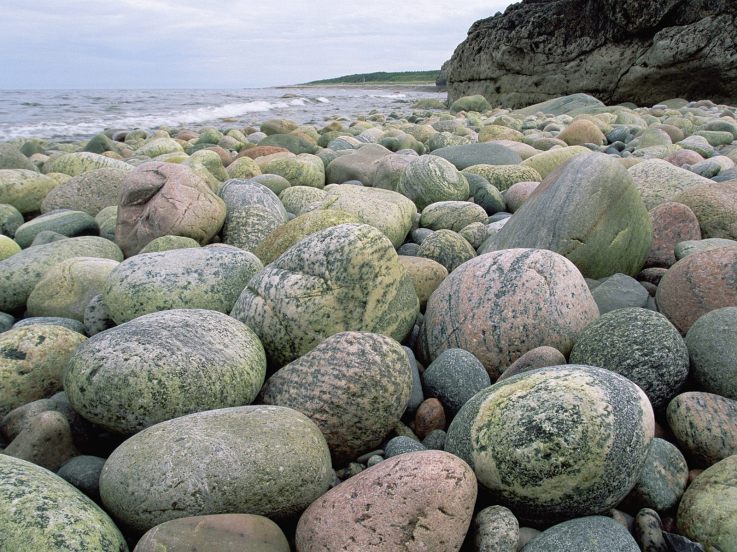 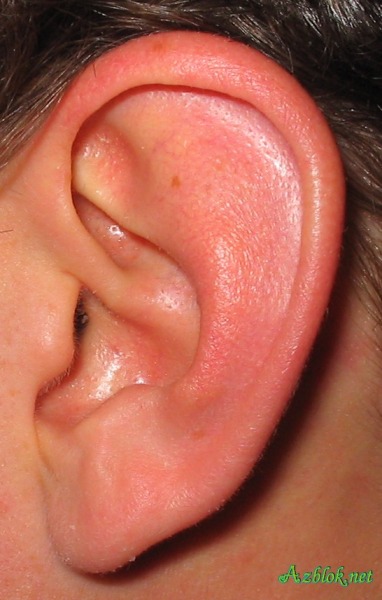 পাষাণ
মৃণাল
কর্ণ
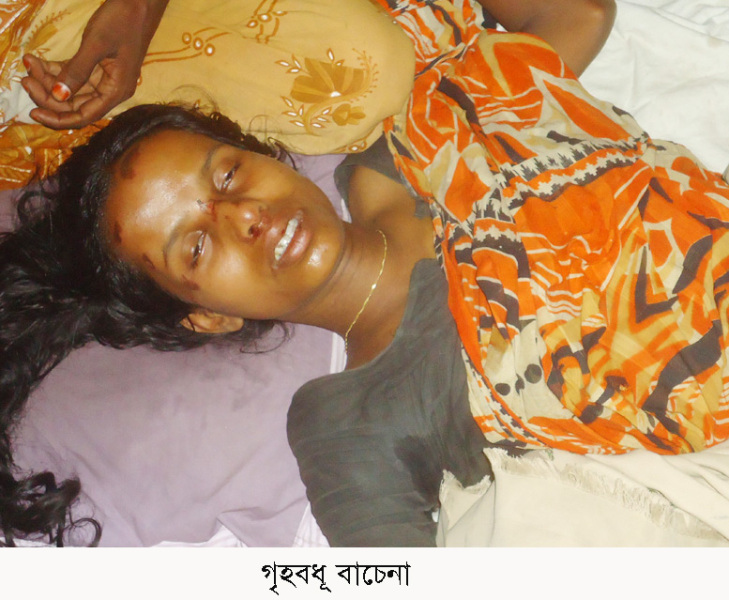 রু গ্ ণ
‘গ’ এর পরে ‘ণ’
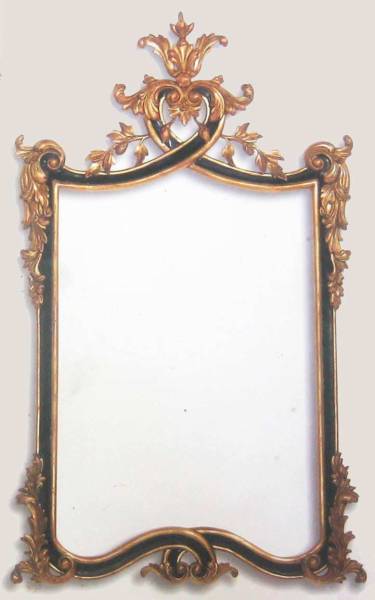 দর্পণ
‘প’ এর পরে ‘ণ’
নিয়ম : ঋ, র, ষ এর পরে ‘ণ’ হয়।
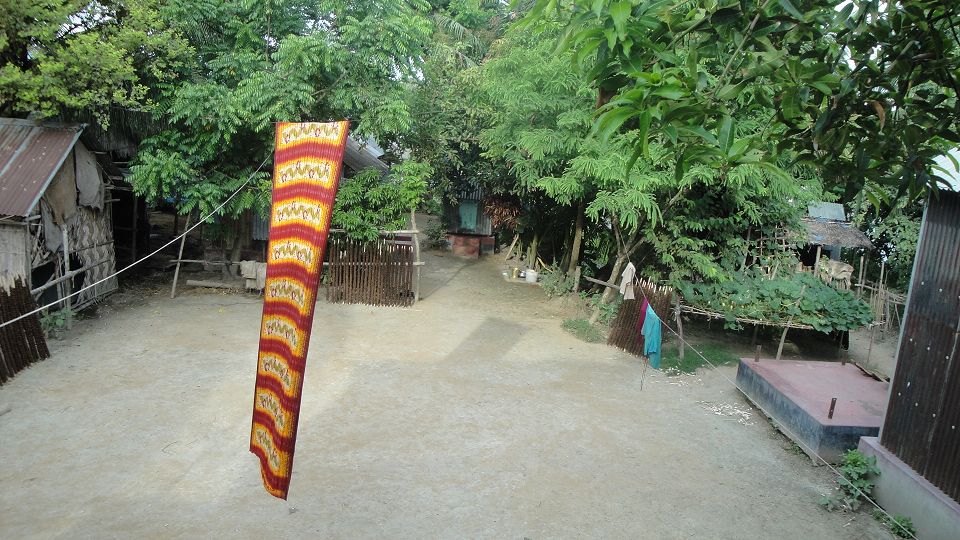 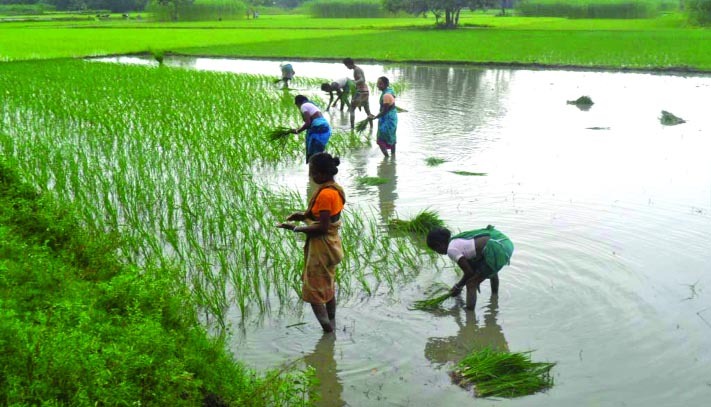 প্রাঙ্গণ
রোপণ
ষ-ত্ব বিধানের সংজ্ঞা গঠন
নিম্নে লিখিত ক্লু-গুলোর সাহায্যে ষ-ত্ব বিধানের সংজ্ঞা গঠন কর- 
১। বাংলা ভাষা
২। তৎসম বা সংস্কৃত শব্দ 
৩। ‘ষ’ এর ব্যবহার
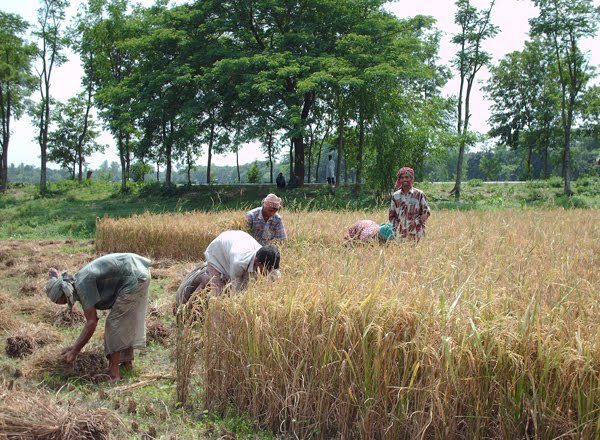 কৃষক
‘ঋ-কার’ এর পরে ‘ষ’
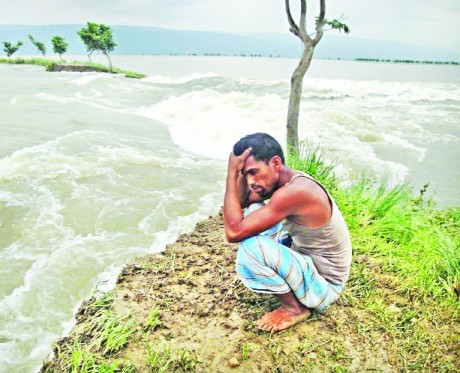 বিমর্ষ
‘রেফ’ এর পরে ‘ষ’
নিয়ম : ঋ, ঋ-কার, র, রেফ এর পরে ‘ষ’ হয়।
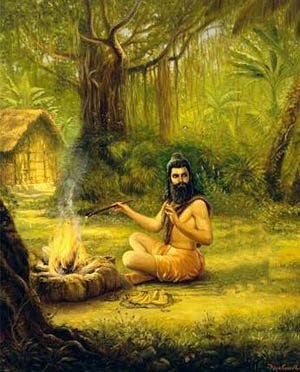 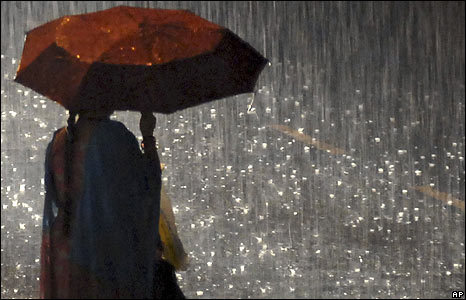 ঋষি
বর্ষা
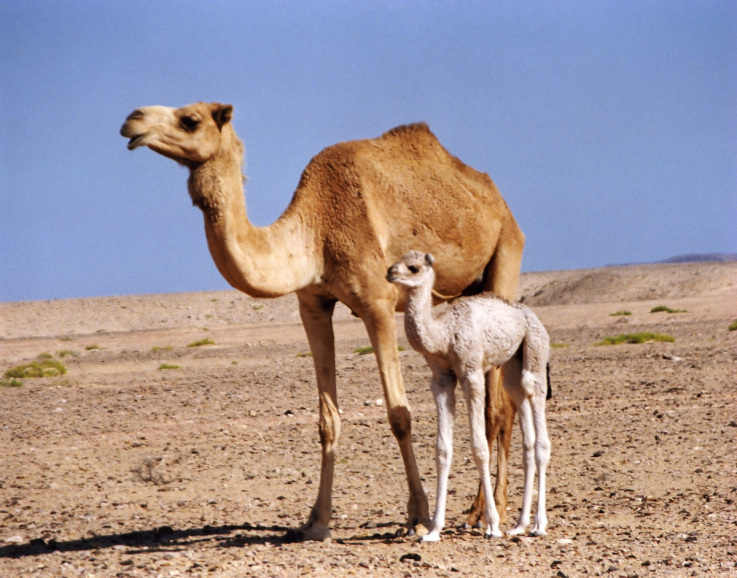 উষ্ট্র
‘ট’ এর পূর্বে ‘ষ’
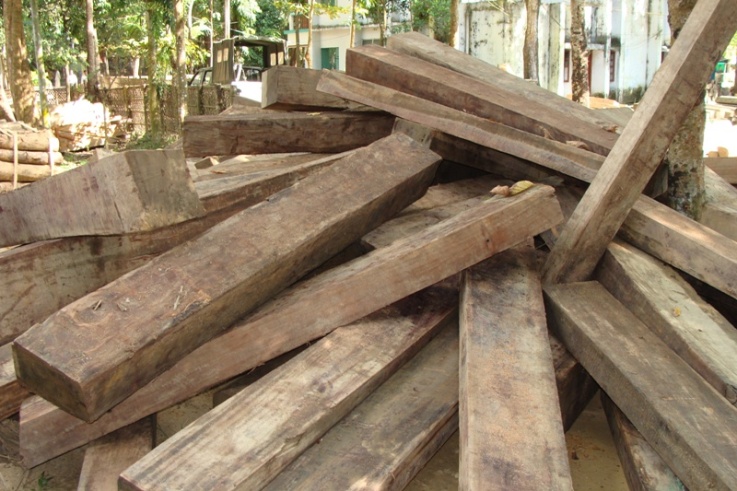 কাষ্ঠ
‘ঠ’ এর পূর্বে ‘ষ’
নিয়ম : যুক্ত ব্যঞ্জনে ‘ট’ ও ‘ঠ’ এর পূর্বে ‘ষ’ হয়।
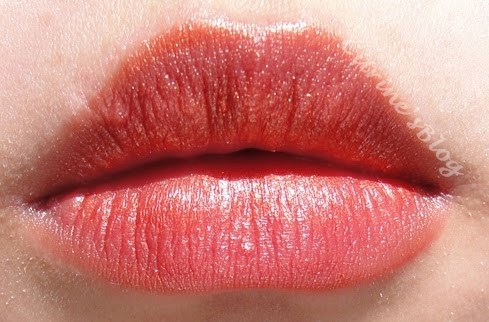 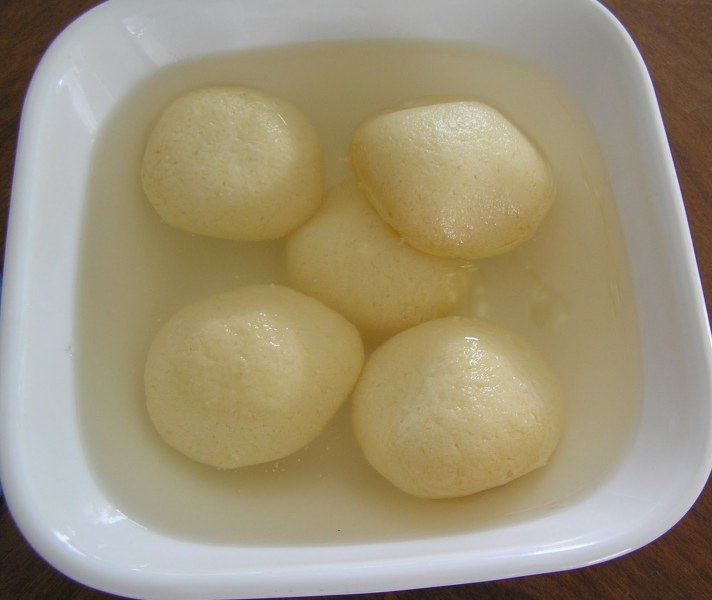 ওষ্ঠ
মিষ্টি
দলীয় কাজ
১। ব্যাকরণ, অনুবীক্ষণ, রমণী, কিরণ, বর্ণ ইত্যাদি শব্দে  ণ-ত্ব বিধানের কোন নিয়ম প্রয়োগ হয়েছ?
২। কৃষ্ণ, দৃষ্টি, শ্রেষ্ঠ, মুমূর্ষু, চেষ্টা ইত্যাদি শব্দে   ষ-ত্ব বিধানের কোন নিয়ম প্রয়োগ হয়েছ?
মূল্যায়ন
১। ণ-ত্ব বিধান কাকে বলে?
২। ষ-ত্ব বিধান কাকে বলে?
৩। ণ-ত্ব বিধানের ২টি নিয়ম বল।
৪। ষত্ব বিধানের ২টি নিয়ম বল।
বাড়ির কাজ
উদাহরণসহ ণ-ত্ব ও ষ-ত্ব বিধানের মোট ৫টি নিয়ম লিখে আনবে।
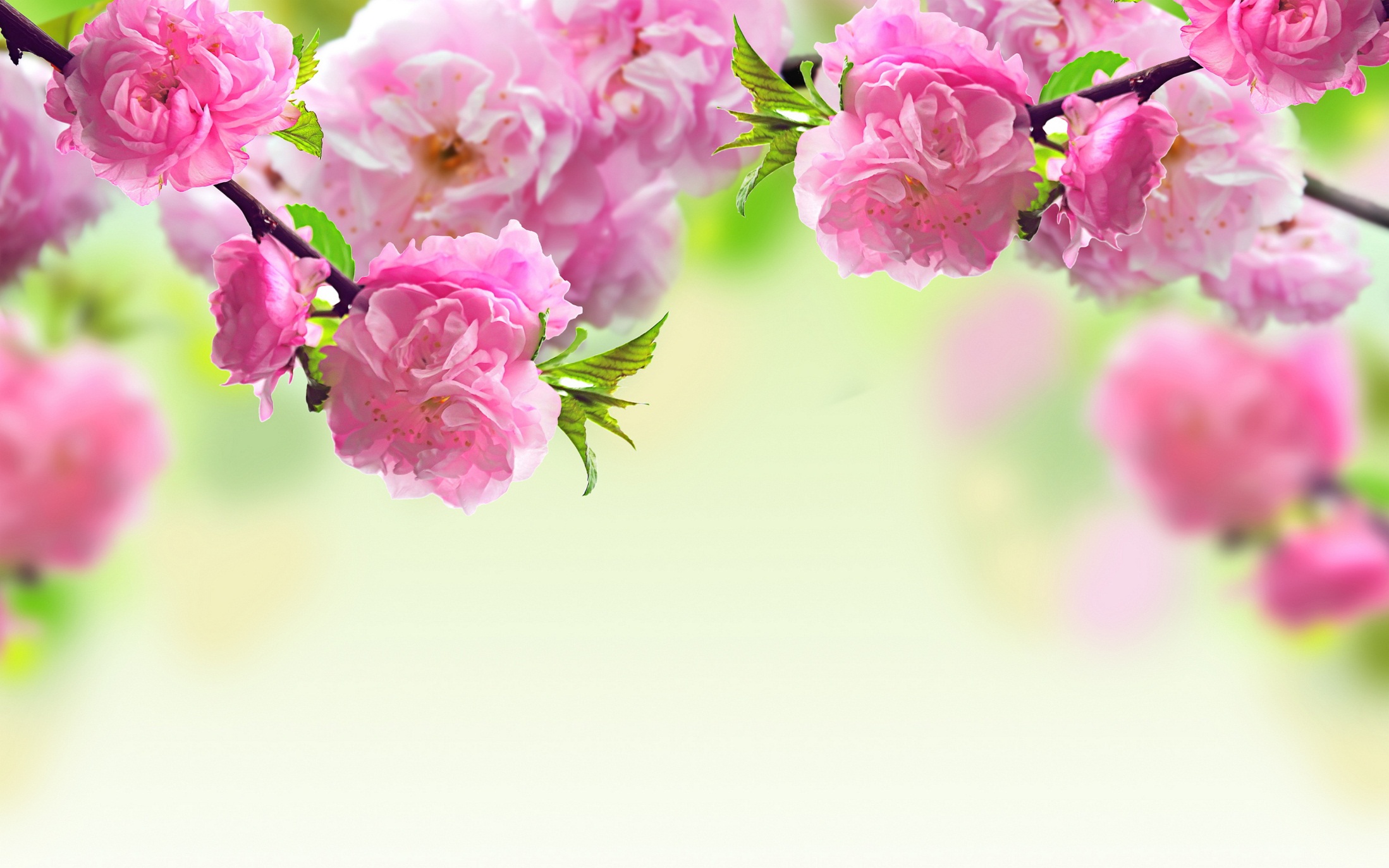 তোমাদের সকলকে ধন্যবাদ।